La Declaración de derechos
Libertad de religión
Libertad de expresión del pensamiento
Libertad de prensa
Libertad de petición
Libertad de asamblea
La primera enmienda
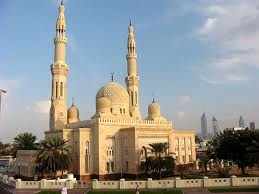 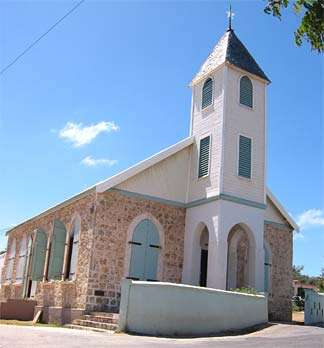 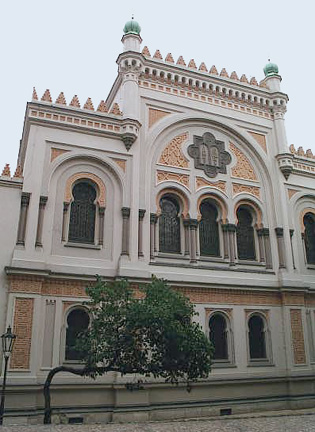 Libertad de religiónFreedom of religion
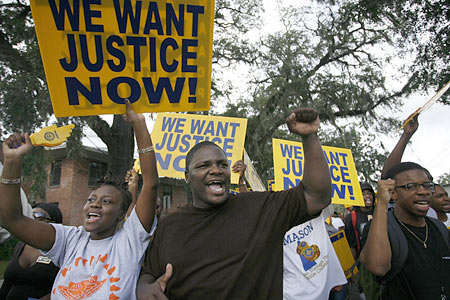 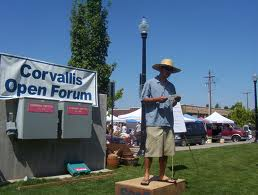 Libertad de expresión del pensamientoFreedom of speech (of expression)
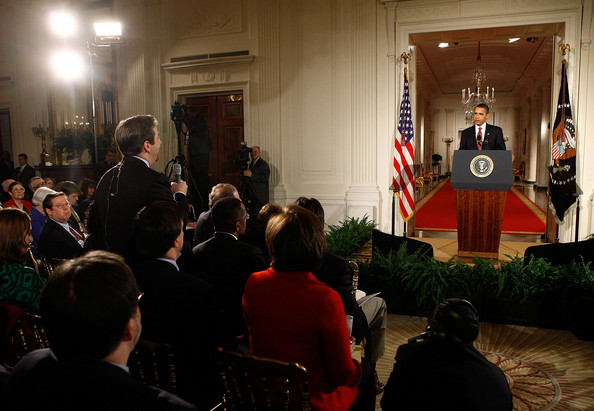 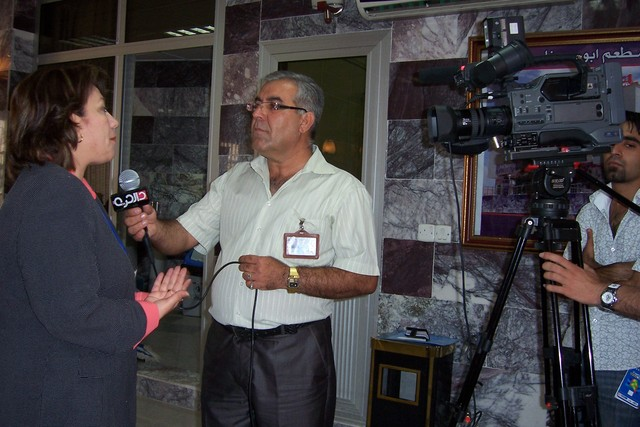 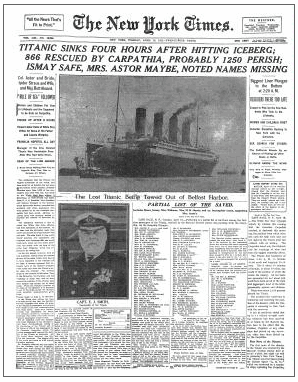 Libertad de prensaFreedom of the press
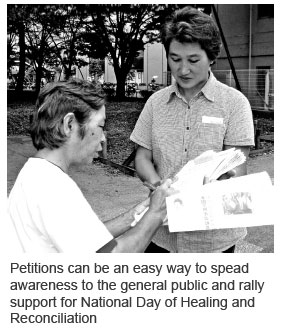 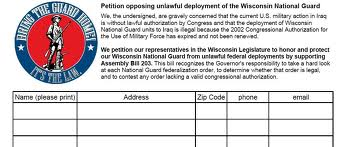 Libertad de peticiónFreedom of petition
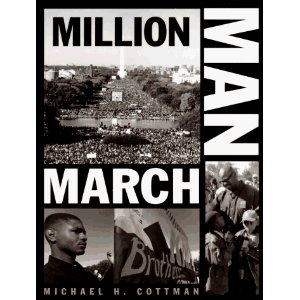 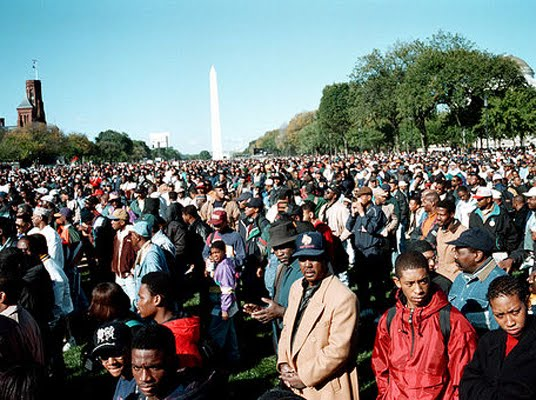 Libertad de asambleaFreedom of assembly
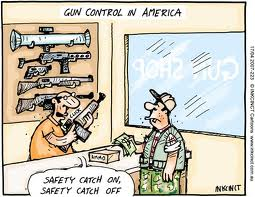 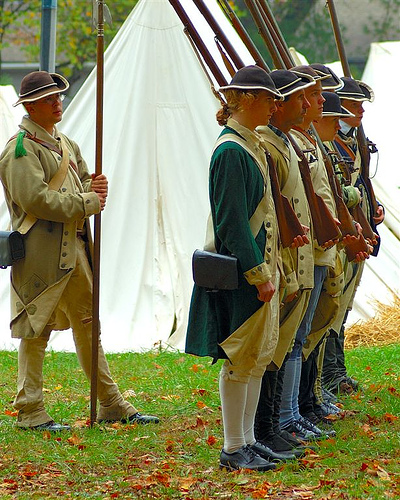 El derecho de portar armas
The right to bear arms
La segunda enmienda
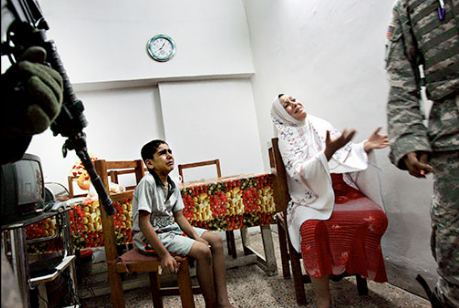 Darles alojamiento a soldados en hogares particulares
Quartering of Soldiers
Tercera Enmienda
Protección contra pesquisas y aprehensiones arbitrarias

Juez Louis Brandeis dijo, “el derecho de que lo dejen en paz—el más comprensivo de los derechos y el derecho más valorado por las personas civilizadas.”
Cuarta Enmienda- búsquedas y pesquisas- search and seizure
Protección contra pesquisas arbitrarias

Pesquisa:  el acto de buscar o interrogar a la fuerza de una persona
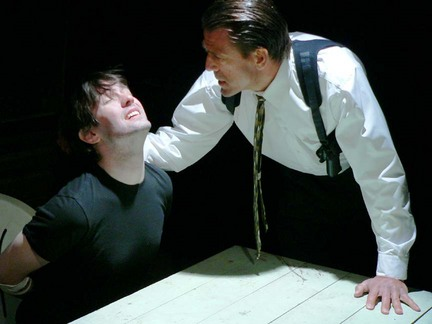 Cuarta enmienda
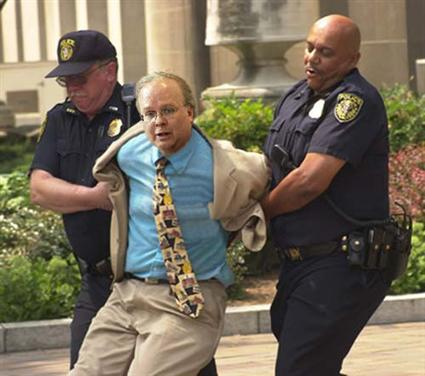 Protección contra aprehensiones arbitrarias
Cuarta enmienda
Orden judicial:  una orden de un juez que autoriza a la policía a buscar evidencias en la propiedad de uno o de confiscar la propiedad de uno o de arrestar a uno
En inglés:  warrant (search warrant or arrest warrant)
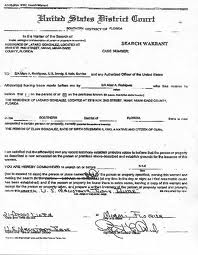 Cuarta enmienda
Derecho a un jurado de acusación
Protección contra doble riesgo
Protección contra auto-incriminación
La advertencia de Miranda
El derecho a debido proceso
Justa indemnización
Quinta enmienda
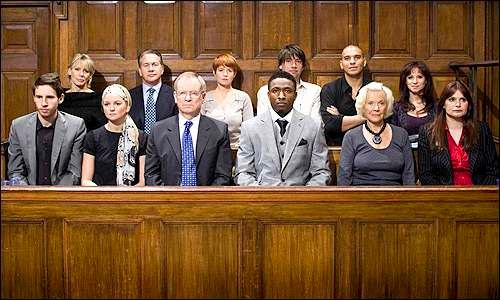 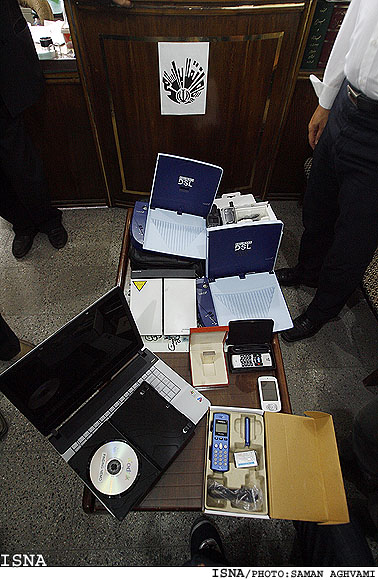 Derecho a un jurado de acusación- Right to a grand jury
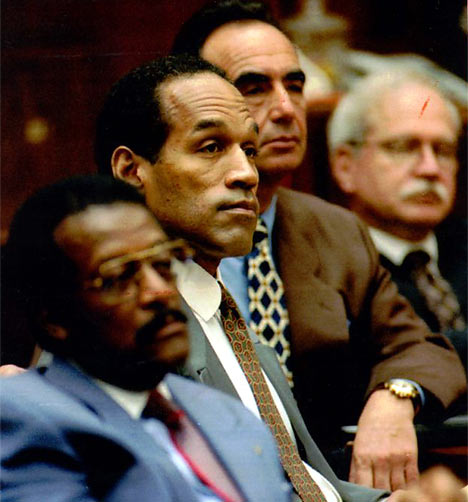 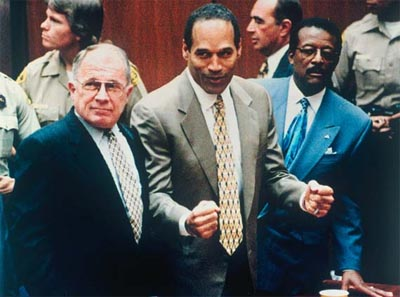 Protección contra doble riesgo-protection against double jeopardy
También conocido como el derecho a mantener el silencio, o  the right to remain silent.
No puedes mantener el silencio si no eres el acusado, su esposo, su sicólogo, o su confesor de la iglesia
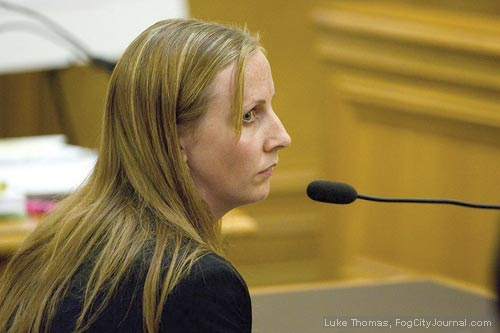 Protección contra auto-incriminación-protection against self-incrimination
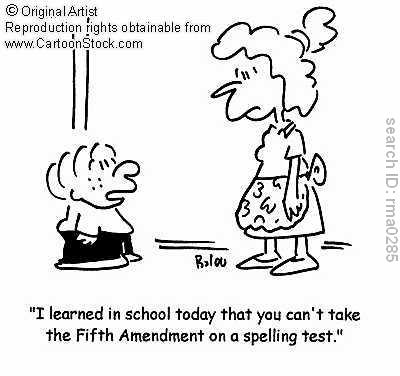 Ampararse en la quinta
To plead the fifth
Protección contra auto-incriminación-
Tiene el derecho a guardar silencio. Cualquier cosa que diga puede y será usado en su contra en un tribunal de justicia. Tiene el derecho de hablar con un abogado. Si no puede pagar un abogado, le será asignado uno a costas del Estado.
You have the right to remain silent. Anything you say can and will be used against you in a court of law. You have the right to speak to an attorney. If you cannot afford an attorney, one will be appointed for you.
La advertencia de Miranda-the Miranda warning
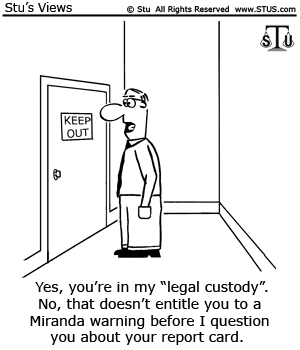 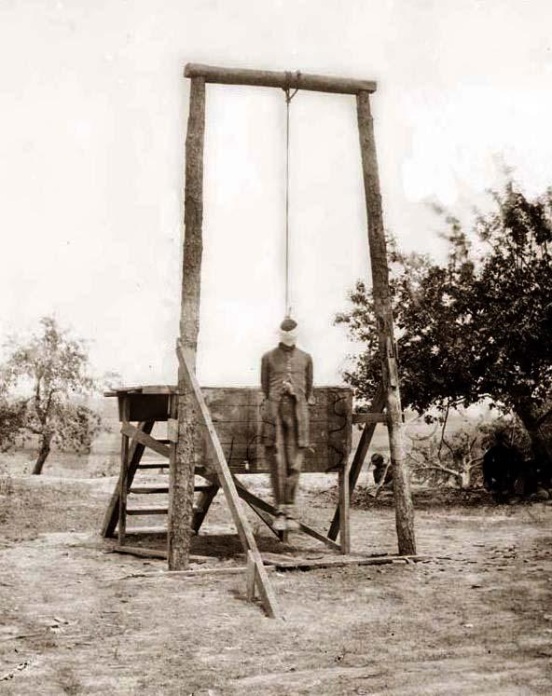 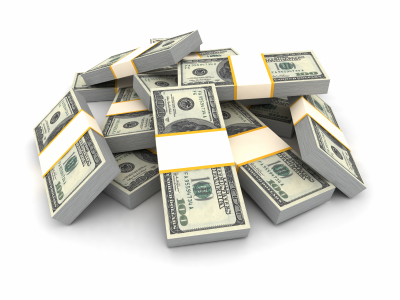 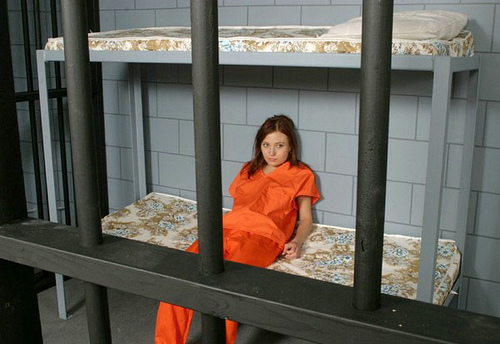 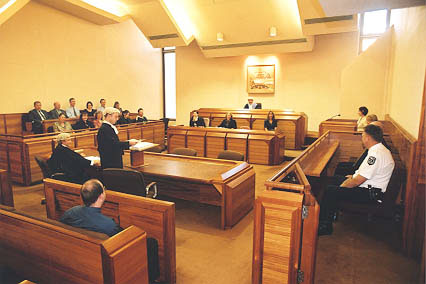 El derecho a debido proceso- the right to due process
«Más alla de una duda razonable»Beyond a reasonable doubt
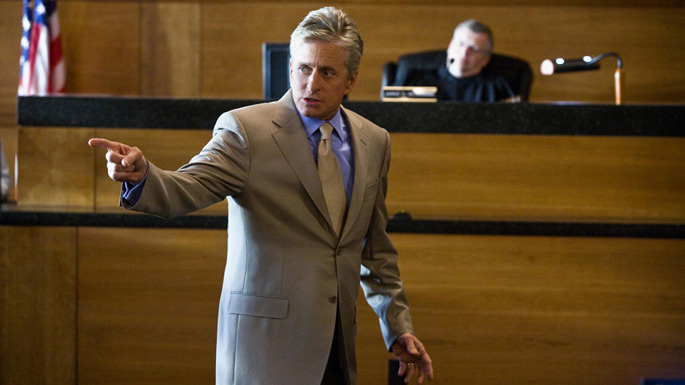 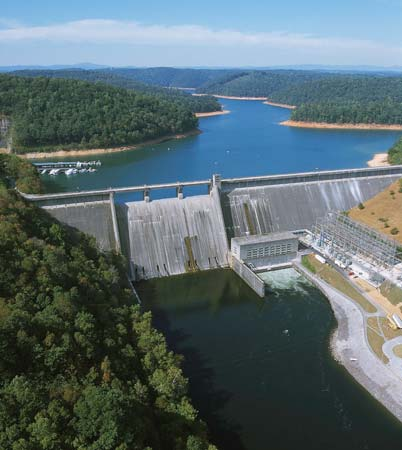 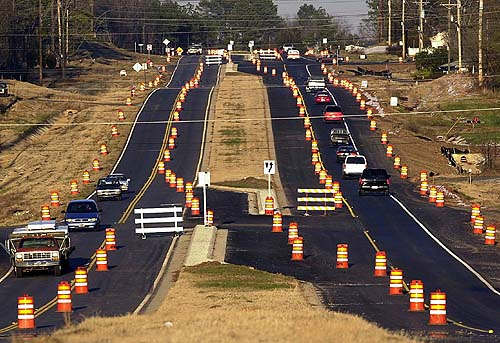 Justa indemnización-Just compensation
El derecho de ser juzgado rápidamente y en público por un jurado imparcial
El derecho de ser informado del cargo, el tiempo y lugar del supuesto crimen
El derecho de escuchar y preguntar a los testigos
El derecho de tener un abogado
Sexta enmienda
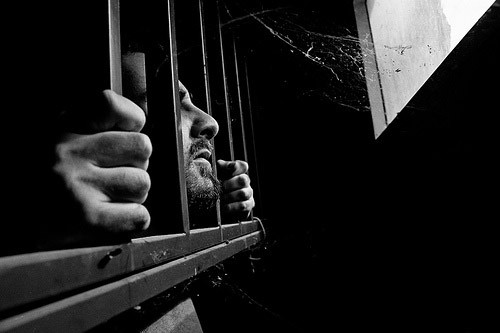 El derecho de ser juzgado rápidamente-a speedy trial
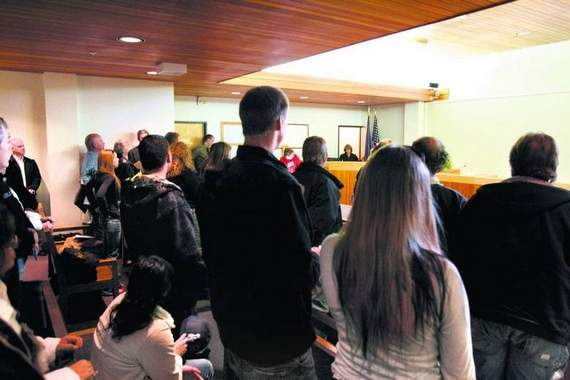 El derecho de ser juzgado rápidamente y en público-a speedy and public trial
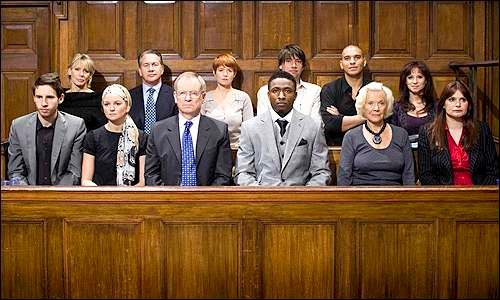 El derecho de ser juzgado rápidamente y en público por un jurado imparcial-a speedy and public trial by jury
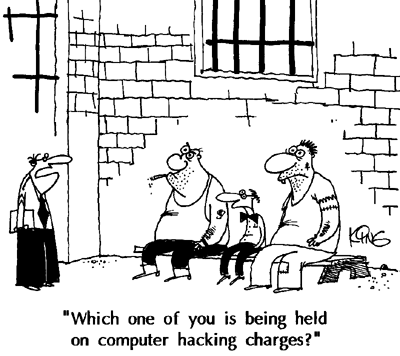 El derecho de ser informado del cargo, el tiempo y lugar del supuesto crimen-the right to know the charges and the time and place of the crime
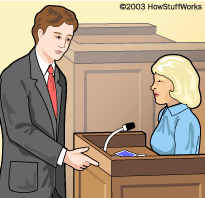 El derecho de escuchar y preguntar a los testigos-the right to hear and to question witnesses
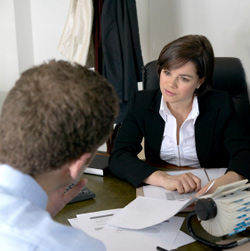 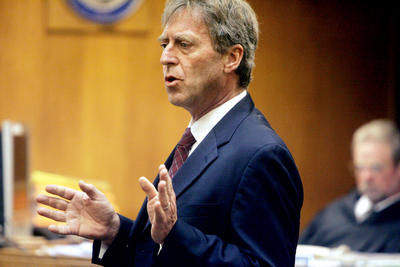 El derecho de tener un abogado-the right to an attorney
El derecho a un juicio civil con jurado
Protección contra la invalidación de una decisión del jurado por un juez
Séptima enmienda
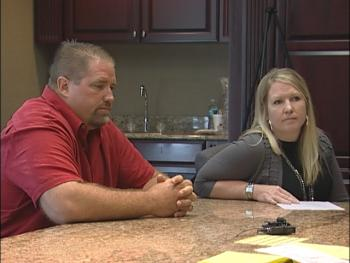 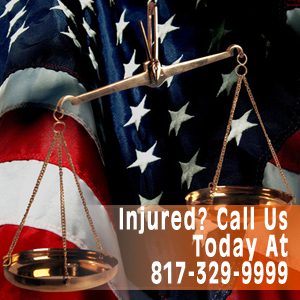 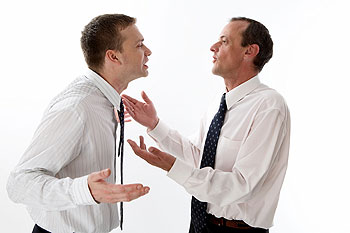 El derecho a un juicio civil con jurado-right to a civil trial by jury
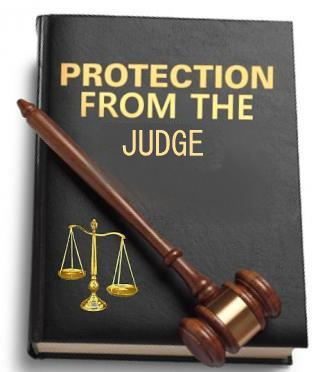 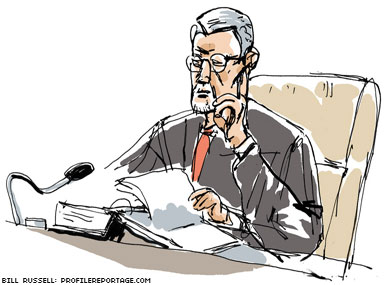 Protección contra la invalidación de una decisión del jurado por un juez- protection against a judge overturning a jury’s decision
6ª enmienda:  juicios criminales (pueden resultar en castigo)
El estado de Oregon contra John Doe por ser acusado del asesinato de Jane Doe
El condado de Benton County contra Jane Smith por ser acusada de prender fuego en un lugar público en una manera peligrosa
7ª enmienda: juicios civiles (pueden resultar en cambio de fondos)
John Doe vs. Jane Doe por un divorcio
John Doe vs. Jane Smith por haber causado daño a su coche en un choque de carros
John Doe vs. la fábrica BlueBell por condiciones de trabajo peligrosas que causaron sus heridos en un accidente
6ª enmienda vs. 7ª enmienda
Protección contra fianza excesiva
Protección contra multas excesivas
Protección contra penas crueles y desusadas
Octava enmienda
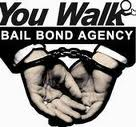 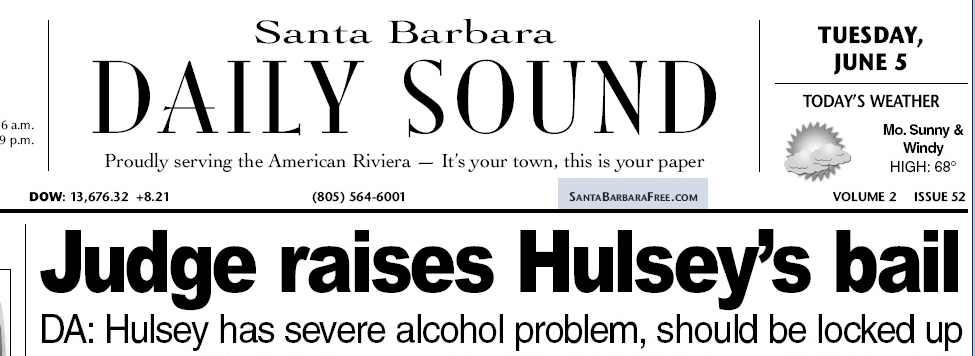 Protección contra fianza excesivaProtection against excessive bail
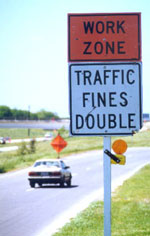 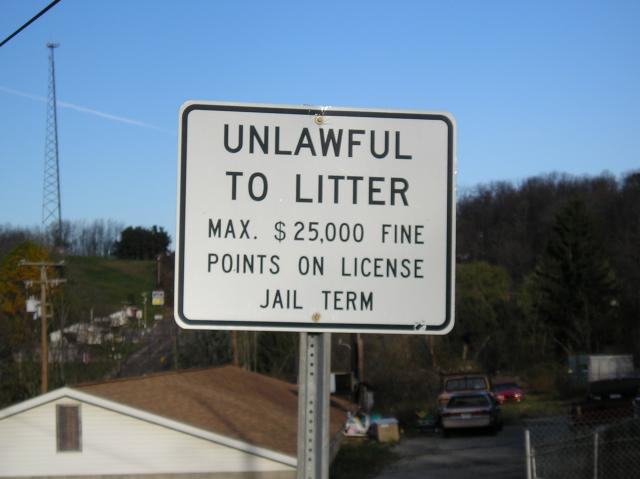 Protección contra multas excesivasProtection against excessive fines
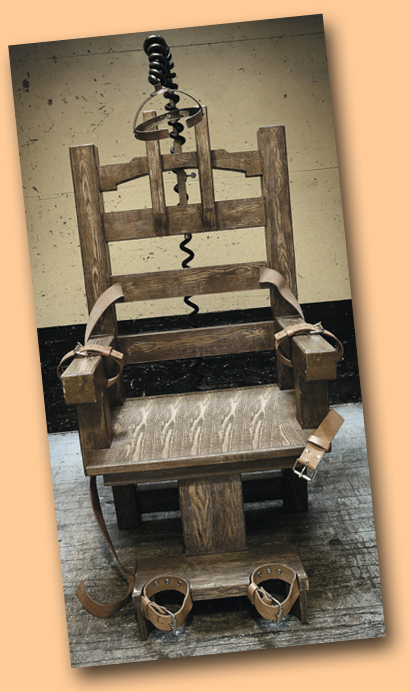 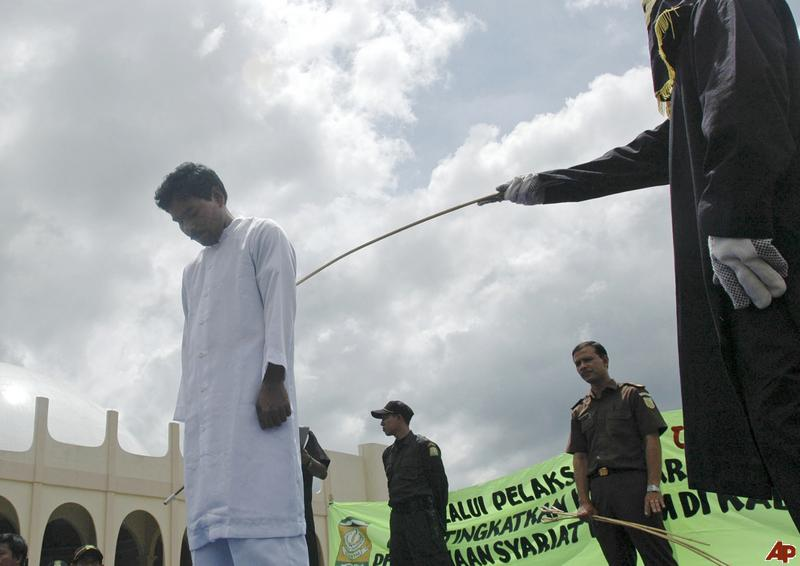 Protección contra penas crueles y desusadasProtection against cruel and unusual punishment
Aunque se enlistan «ciertos derechos» en la Constitución, existen «otros que retiene el pueblo»
Ejemplo: la privacidad
Novena enmienda
Poderes no otorgados al gobierno federal por la Constitución pertenecen a los estados
Cuando el poder del estado y del gobierno federal están en conflicto, el gobierno federal es supremo
Décima enmienda